Figure 5. Effect of ZIP8 Ala391-to-Thr391 on NFκB activity in cells incubated with Cd2+. (A) HEK293 cells ...
Hum Mol Genet, Volume 25, Issue 18, 15 September 2016, Pages 4117–4126, https://doi.org/10.1093/hmg/ddw236
The content of this slide may be subject to copyright: please see the slide notes for details.
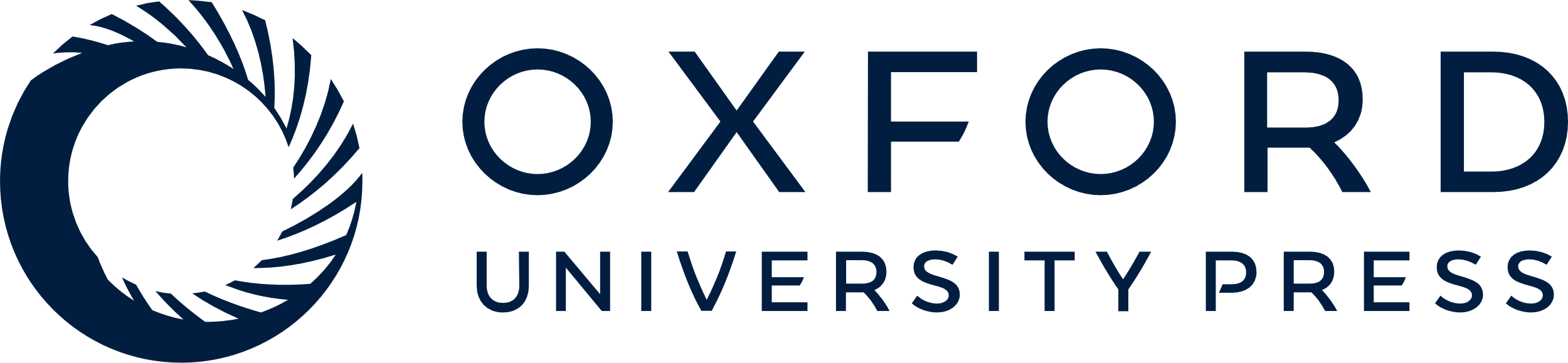 [Speaker Notes: Figure 5. Effect of ZIP8 Ala391-to-Thr391 on NFκB activity in cells incubated with Cd2+. (A) HEK293 cells were transfected with either the pcDNA-ZIP8-Ala391, pcDNA-ZIP8-Thr391, or pcDNA3.1(+) plasmid, as well as a firefly luciferase reporter plasmid containing copies of the NFκB responsive element upstream of the firefly luciferase reporter gene, and a renilla luciferase plasmid to serve a reference for transfection efficiency. The transfected cells were incubated with Cd2+ (1 μmol/l) for 2 h, and NFκB activity measured by dual-luciferase assays. Data shown are mean (± SEM) luciferase activity from three experiments, with triplicate for each plasmid in each experiment. (B) HUVECs of the Ala/Ala or Ala/Thr genotype were subjected to immunoblotting analyses of the phospho-IKKα/β. Shown on the left is a representative immunoblot image, and on the right are the relative phospho-IKKα/β band intensities standardized against loading control protein (Hsc-70) band intensities in different genotypes. Data shown are mean (±SEM) values from 3 experiments of 4 samples for each genotype, conducted in duplicate. * Indicates P < 0.05 by paired Student’s t-test.


Unless provided in the caption above, the following copyright applies to the content of this slide: © The Author 2016. Published by Oxford University Press.This is an Open Access article distributed under the terms of the Creative Commons Attribution Non-Commercial License (http://creativecommons.org/licenses/by-nc/4.0/), which permits non-commercial re-use, distribution, and reproduction in any medium, provided the original work is properly cited. For commercial re-use, please contact journals.permissions@oup.com]